LCE swelling experiment
Vianney Gimenez
Prof. Peter Palffy-Muhoray
Liquid Crystal Elastomer
LC elastomers are polymer networks formed by cross linking liquid crystalline polymers. 

These polymers are typically connected to rod like molecules that distort the conformation of the polymer
Fabrication of samples
Principal compounds

Liquid Crystal Nematic Mesogen
Polymer-Backbone
Cross linker
Toluene
Catalyzer

Preheated centrifugation  around 60 min

Stretching the elastomer  for induced alignment. 

Wash and Bake the elastomer
Liquid Crystal Elastomer
Coupling between strain and nematic tensor in free energy
Swelling mismatch
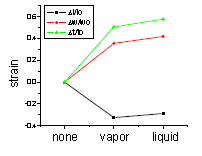 LCE in liquid solvent is 
more swollen than in vapor!

Swelling should be the same in liquid solvent and vapor solvent.

There is coexistance so chemical potencial should be the same
Previous work.
“Swelling Dynamics and Related Phenomena in NematicElastomers”
P. Palffy-Muhoray,   P. Luchette , et al
Experimental Setup
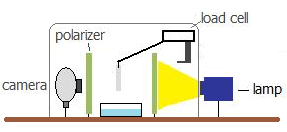 We registered the swelling of an elastomer as a function of time in presence of toluene vapor

Pictures registered the change in the elastomer sample geometry
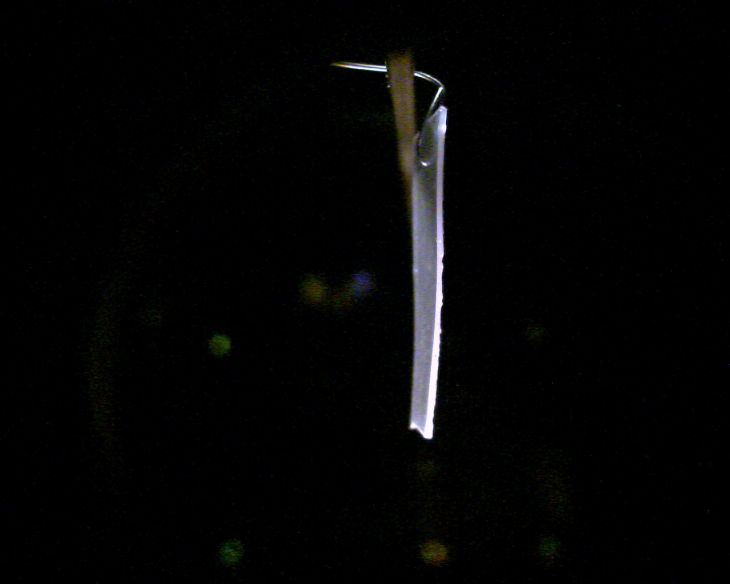 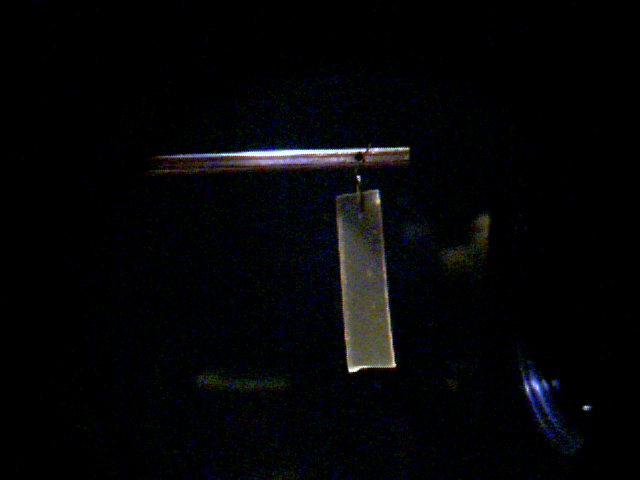 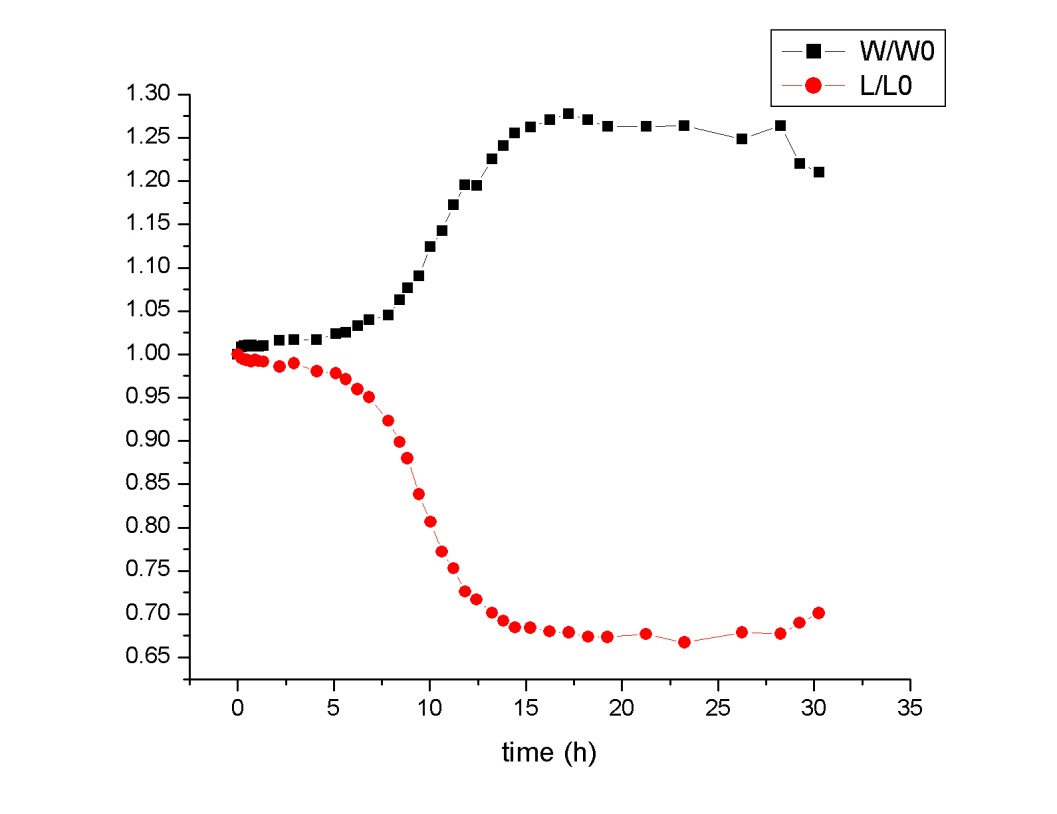 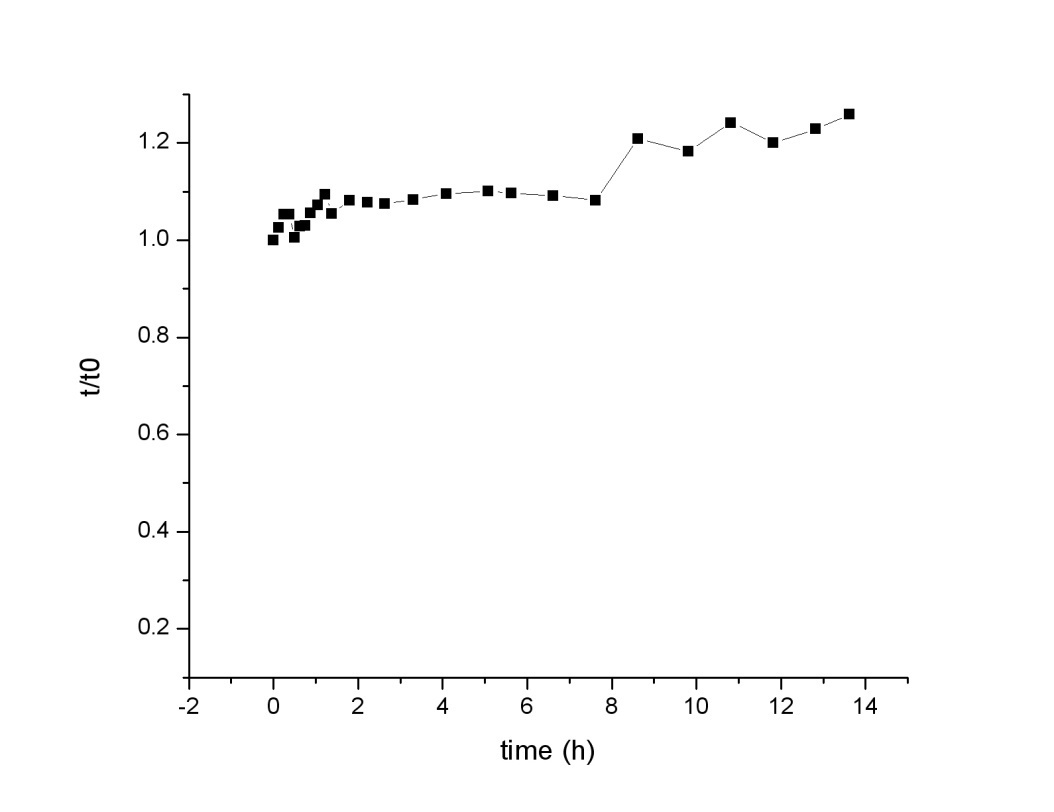 Future work
Apply the studies to elastomers of different geometries.
Make a more uniform exposure of the elastomer to the toluene vapor 
Study the reaction of a Poly-domain LC elastomer.
Acknowledgment
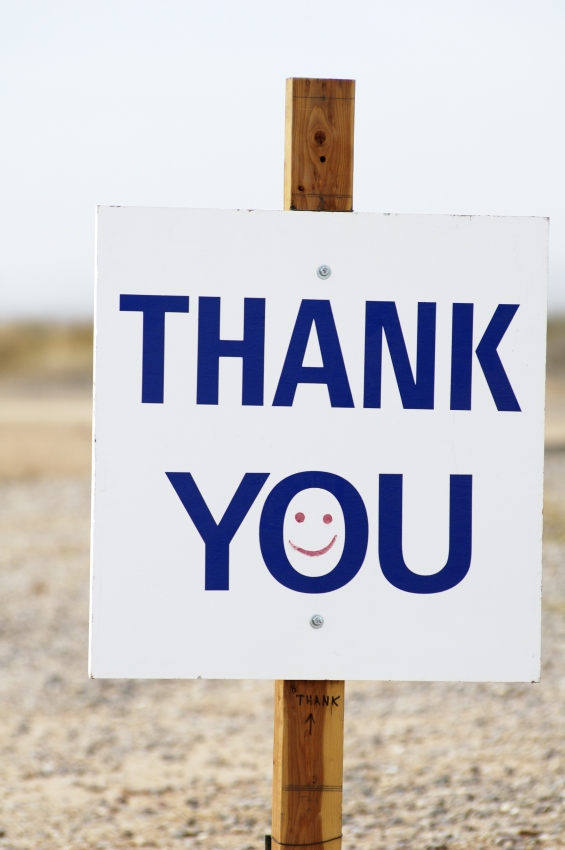 Paul Luchette ….. so much
Michelle Moreira
Jake Fontana
Sabrina Relaix
Jeremy Neal
Prof. Peter Palffy-Muhoray
Fontana